Павлодар қаласы мектептерінің жұмысын және қашықтықтан оқытуды ұйымдастыру мәселелері бойыншаCALL-ОРТАЛЫҚ
8 (7182) 65 04 27	8 (7182) 30-14 91
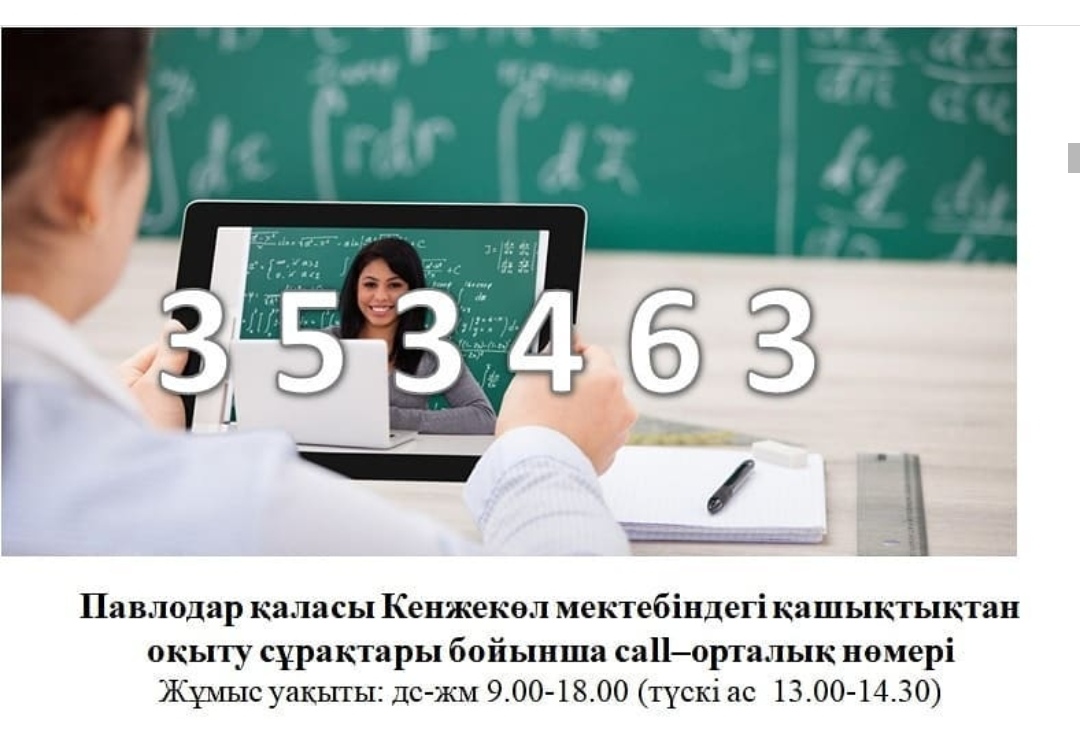